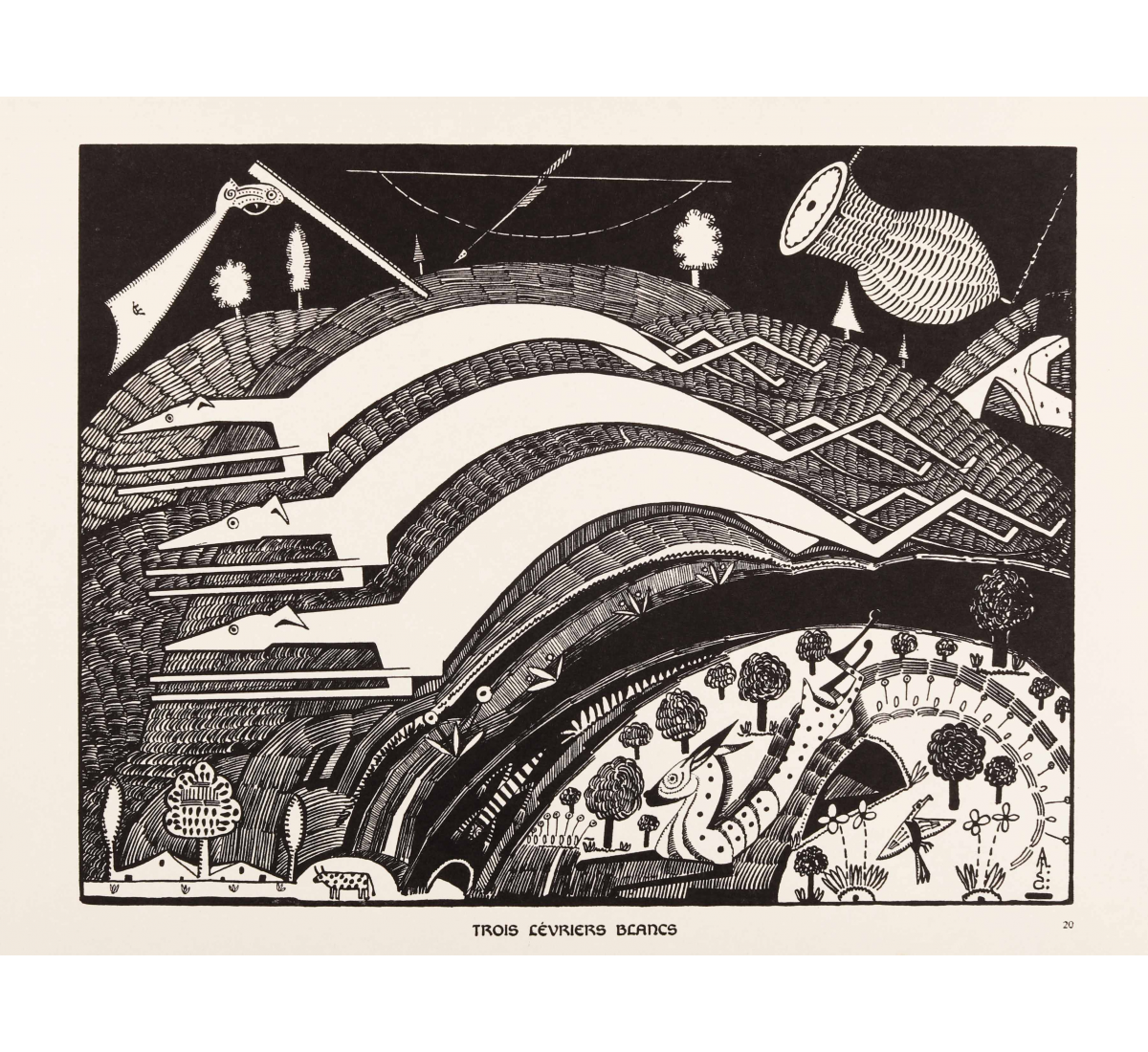 Portugalština II
Aula 5
Pretérito perfeito do indicativo
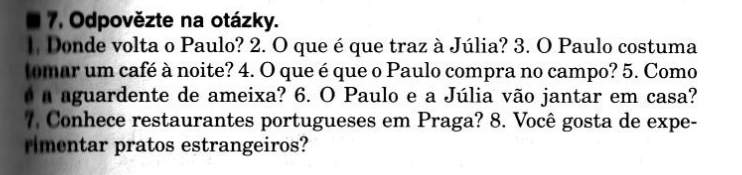 O que costumas fazer?
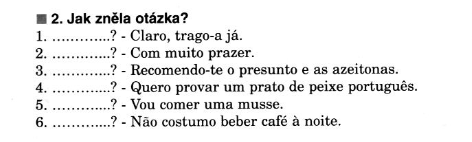 Como criar os advérbios
-mente
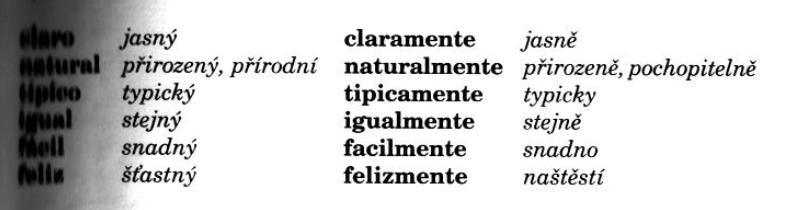 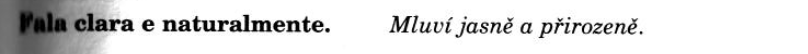 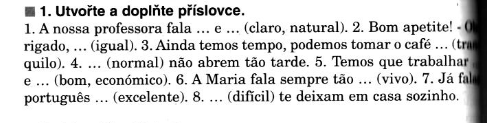 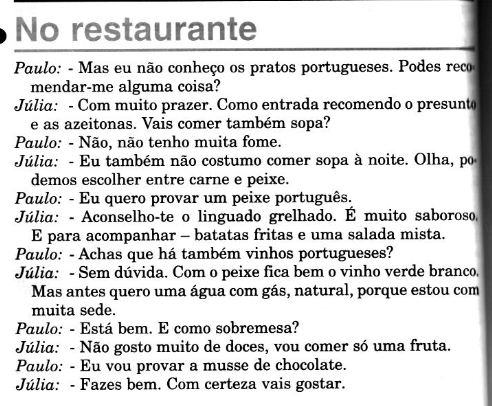 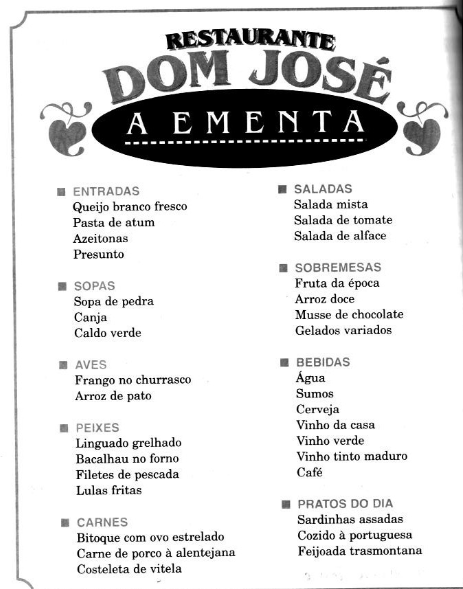 https://www.youtube.com/watch?v=LwN9_bOuK3A
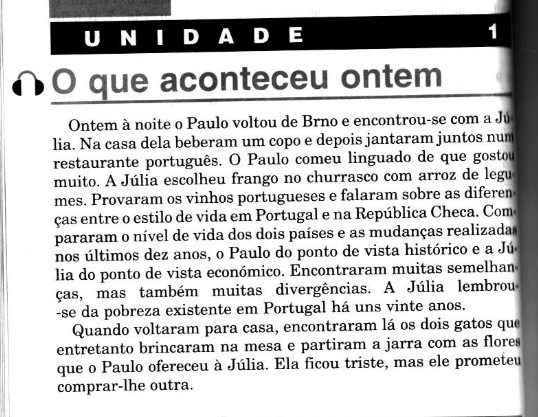 O pretérito perfeito do indicativo é usado para indicar uma ação que ocorreu num determinado momento do passado.
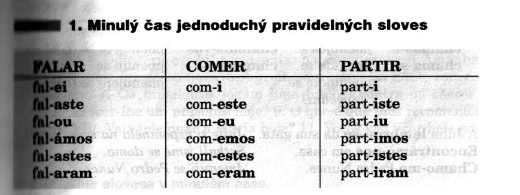 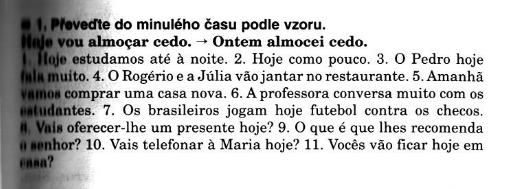 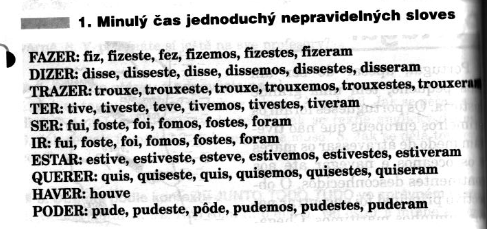 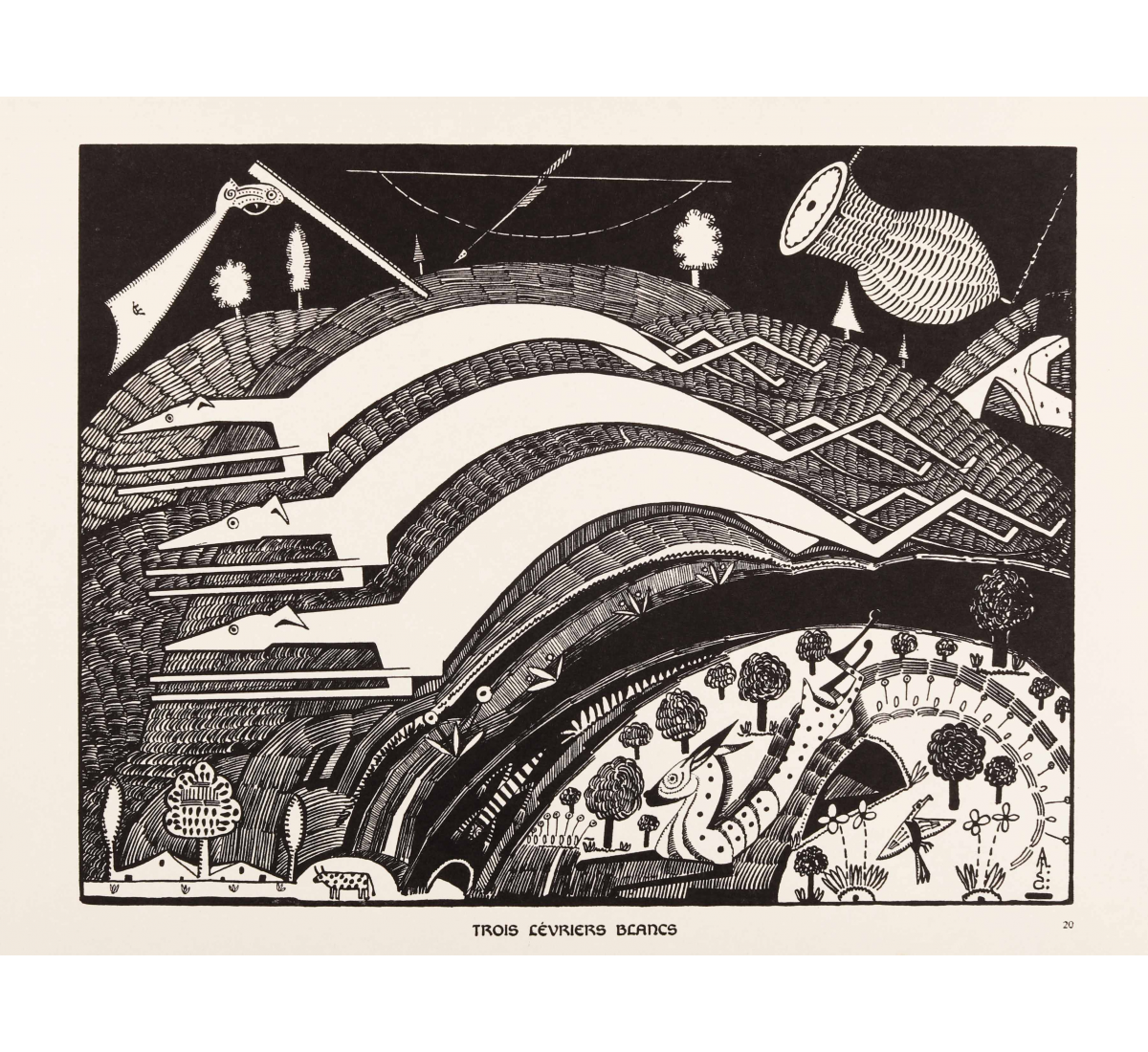 Alguém e alguma coisa
Encontrar-se com alguém X Encontrar alguém
Falar sobre/ de alguém/ alguma coisa X Falar com alguém
Lembrar-se de alguma coisa/ alguém

(ninguém e nada)